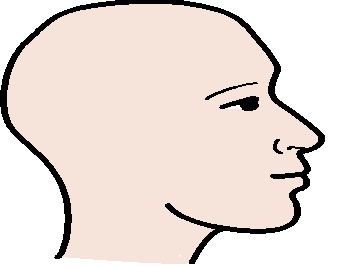 Do you know these Body Parts?
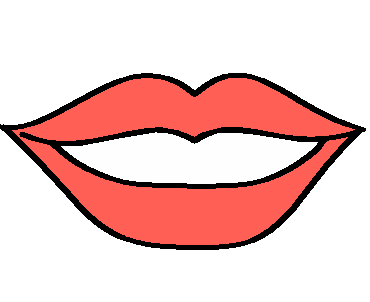 mouth
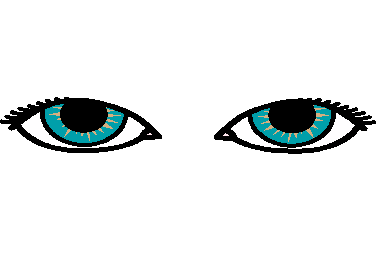 eyes
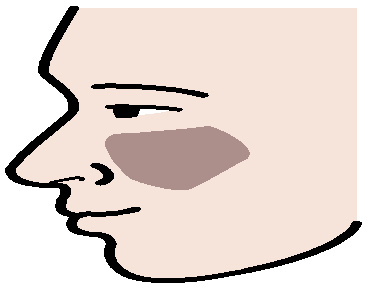 cheeks
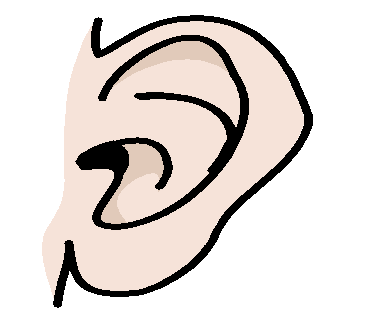 ear
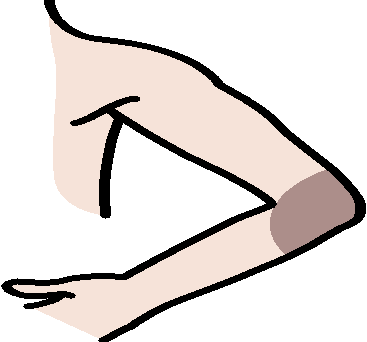 elbow
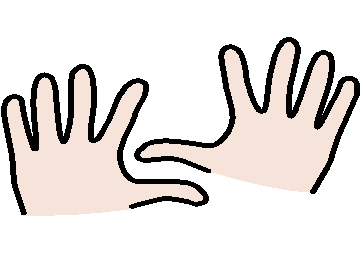 hands
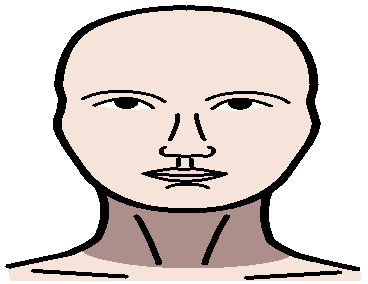 neck
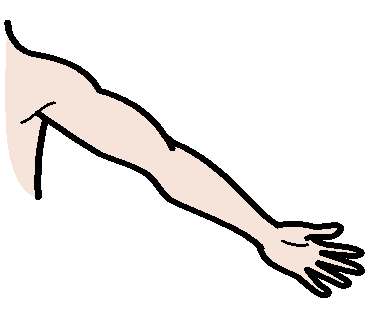 arm
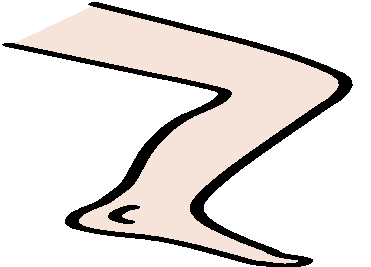 leg
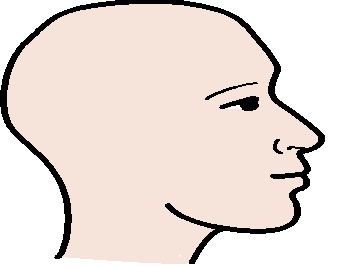 head
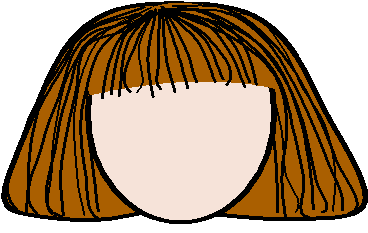 hair
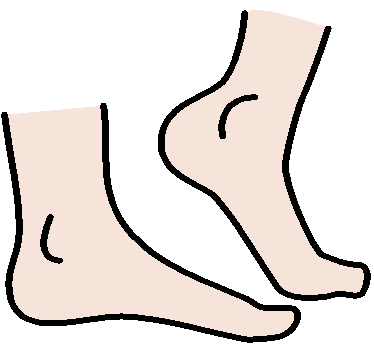 feet